Image processing toolbox
Shaghayegh jalali
1
Images
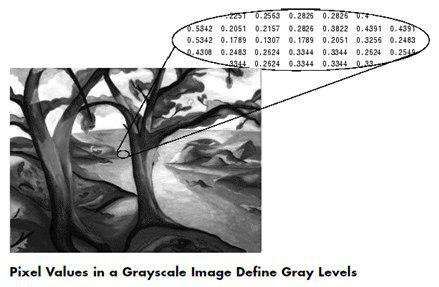 2
Basic Image Import, Processing, and Export
Import, Export, and Conversion
Display and Exploration
Geometric Transformation, Spatial Referencing, and Image Registration
Image Enhancement
Image Analysis
Color
Code Generation
GPU Computing
3
Basic Image Import, Processing, and Export
Step 1: Read and Display an Image
Step 2: Check How the Image Appears in the Workspace
Step 3: Improve Image Contrast
Step 4: Write the Adjusted Image to a Disk File
Step 5: Check the Contents of the Newly Written File
4
Read and Display an Image
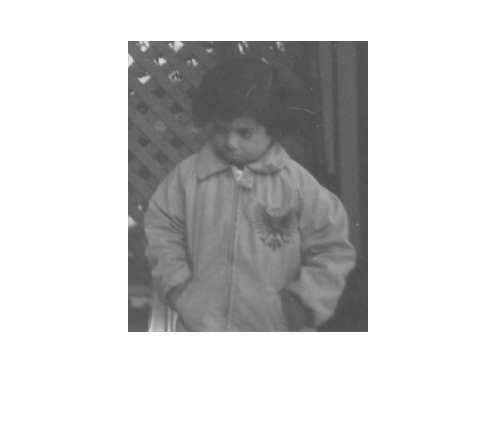 I = imread('pout.tif');
imshow (I)
5
Check How the Image Appears in the Workspace & Improve Image Contrast
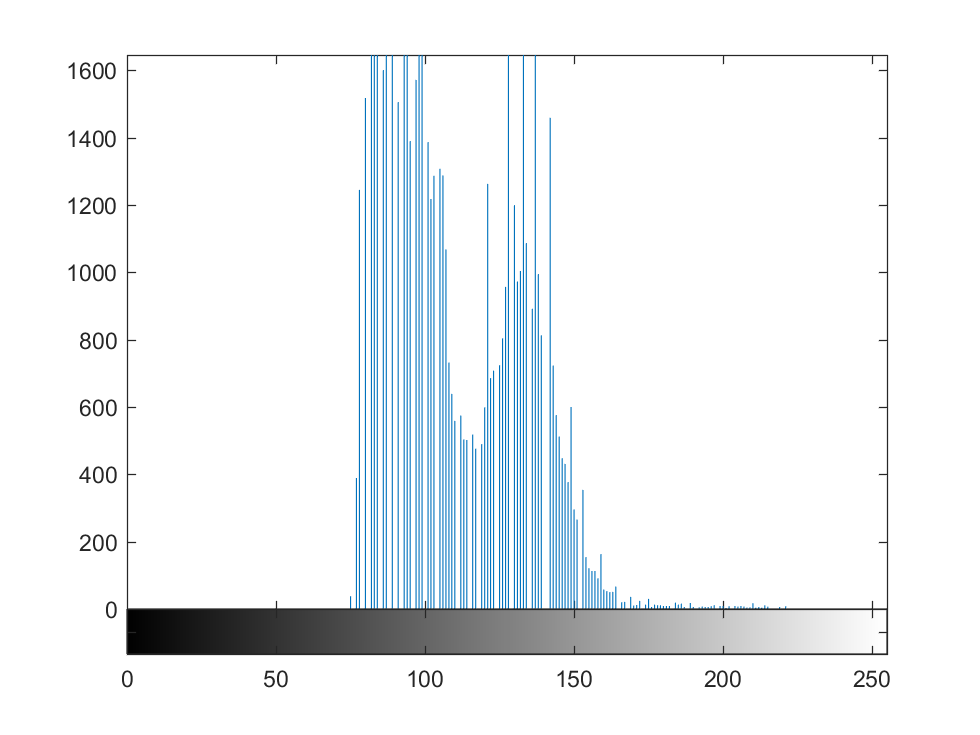 Whos(I)
figure 
imhist(I)
I2=histeq(I); 
Figure 
Imshow (l2)
6
comparison
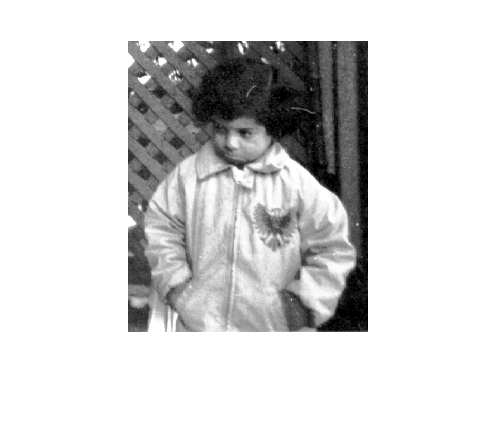 7
Write the Adjusted Image to a Disk File &Check the Contents of the Newly Written File
imwrite (I2, 'pout2.png'); \\ imwrite (I2, 'C:\Users\Zahra\Desktop\pout3.png');
Imfinfo('pout2.png')
8
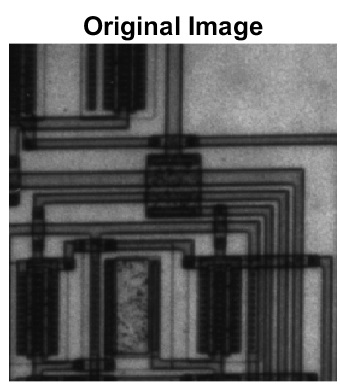 imcrop
I= imread('circuit.tif');
I2 = imcrop(I,[75 68 130 112]); 
subplot(1,2,1)
 imshow(I)
 title('Original Image') 
subplot(1,2,2)
 imshow(I2)
 title('Cropped Image')
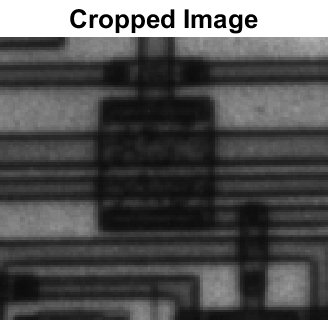 9
Rotate an Image
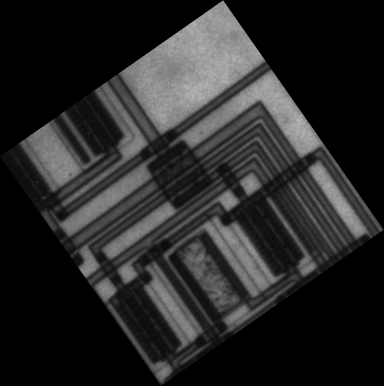 J = imrotate(I,35,'bilinear'); 
imshow(I) 
Figure 
imshow(J)
10
rgb2gray
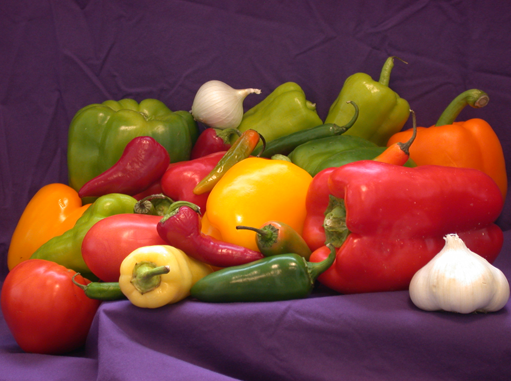 Convert RGB image or colormap to grayscale


RGB = imread('peppers.png'); 
imshow(RGB) 
I= rgb2gray(RGB); figure
Imshow(I)
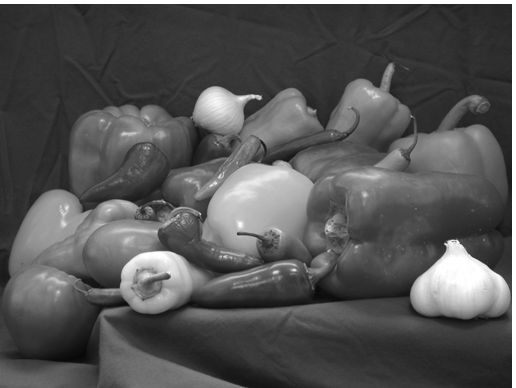 11
Registering an Image Using Normalized Cross-Correlation
Step 1: Read Image
Step 2: Choose Subregions of Each Image
Step 3: Do Normalized Cross-Correlation and Find Coordinates of Peak
12
Read Image
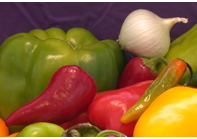 13
Choose Subregions of Each Image
rect_onion = [111 33 65 58]; 
rect_peppers = [163 47 143 151];
sub_onion = imcrop(onion,rect_onion); 
sub_peppers = imcrop(peppers,rect_peppers);
figure, imshow(sub_onion)
figure, imshow(sub_peppers)
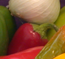 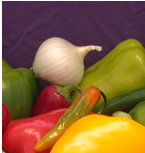 14
Do Normalized Cross-Correlation and Find Coordinates of Peak
c = normxcorr2(sub_onion(:,:,1),sub_peppers(:,:,1));
figure, surf(c), shading flat
15
Edge
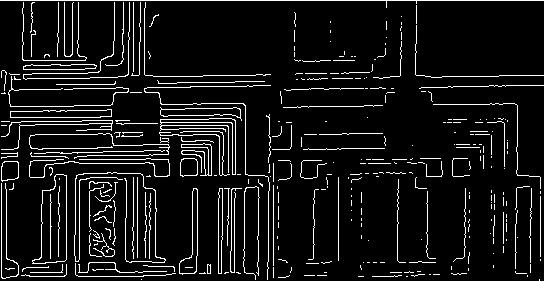 I = imread('circuit.tif'); imshow(I)
BW1 = edge(I,'Canny'); 
BW2 = edge(I,'Prewitt'); 
imshowpair(BW1,BW2,'montage')
16
Thank you
17